BLUE Danube
Improving framework conditions for fast track 
eco-innovation in waste waster treatment
&
Reflections on funding opportunities for EUSDR
Overview
I. Life+ Proposal „BLUE DANUBE“
II. Reflections on funding opportunities for EUSDR activities
Life+ Proposal „BLUE Danube“
Objectives 

Technological Innovation: Promote eco-innovation for Waste Water Treatment Plants (WWTP) 
	 Case study: nano-filtering of clinical waste
Policy & Governance innovation: Improve cooperation on municipal level between public sector, innovation actors and private executors with the aim to promote integrated water management 
	 Transfer of the Ulm (DE) model of regional 	administration 	unions (Zweckverband) for waste water 	management to Vidin (BG)
Technology focus: Nanotechnology for Wastewaster treatment
Activated charcoal adsorption for removal of pharmaceutical substances as 4th stage of wastewater treatment
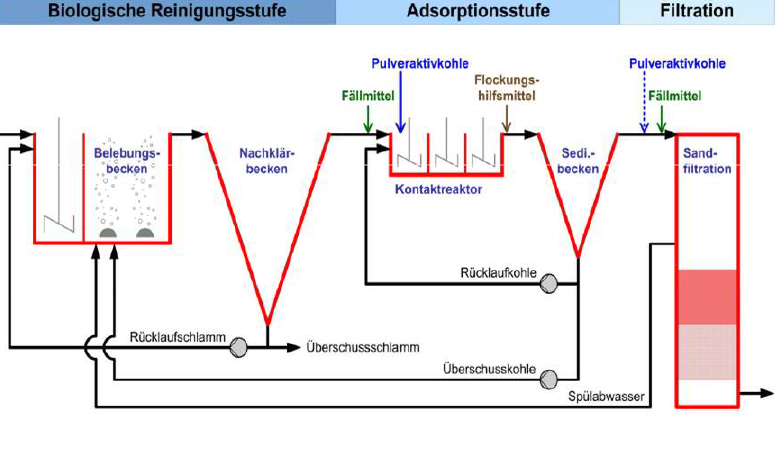 Policy and Governance focus: 
Regional administrative unions for waste water management

Inclusion of stakeholders from regional political stakeholders, waste water treatment operators and innovation actors
Improve openness for and speed of eco-innovation
Better coordination between different stakeholder groups
More efficient working routines, improvement of staff skills
Leverage between funding programmes: 
Approach „BLUE Danube“
(     )
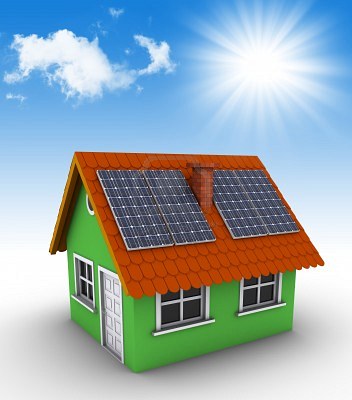 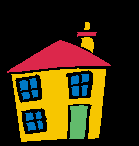 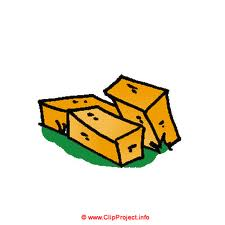 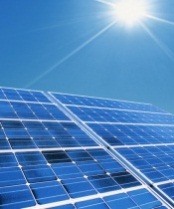 Life+
R&D
FP7/ H2020
ERDF
Reflections on funding opportunities for EUSDR activities

Cohesion Policy – ERDF Target 1 and 2: Provision of Infrastructure – regional focus
INTERREG A/B/C: Interregional cooperation on innovative ways to regional development
Life+ Policy and governance – demonstration of tools, structures, methods – EU focus
FP7/Horizon 2020: R&D on tools, methods, technology: EU focus
Lifelong Learning: Training and education
RIS
RIS
ERDF OP – Region E
ERDF OP – Region A
FP7/8
INTERREG
RIS
ERDF OP – Region D
ERDF OP – Region B
EUSDR
RIS
ERDF OP – Region C
Etc.
IEE/ Life+
IEE
RIS
RIS
RIS
ERDF OP – Region E
ERDF OP – Region A
? Coordination ?
FP7/8
INTERREG
RIS
ERDF OP – Region D
ERDF OP – Region B
EUSDR
RIS
ERDF OP – Region C
Etc.
IEE/ Life+
RIS
EUSDR funding – Open Questions

How to coordinate the integration of EUSDR into different EU funding programmes 
How to create leverage effects by combining funding schemes
of different EU-programmes and DGs
of national and EU programmes
of private and public institutions
Private support: How to promote EUSDR activities on private level?
Thank you very much for your attention.




Anna Lenka Schlosser
blue! advancing european projects
a.schlosser@the-blue.net
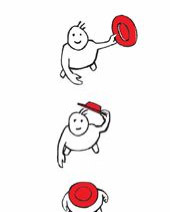